趣味を広げ・深めることにより、私たちの生活は豊かさを増します。		
　                      そこで埼視会（埼玉視覚障害者の生活と権利を守る会）では、「折り紙教室」を
                        企画しました。		
　                          今回は、趣味と実益を兼ねた内容を準備しています。		
　                           多くの方のご参加に期待しています。		
		

　　　　　　　  記		
		開催日時：　２０１７年７月２３日（日）　１４時～１６時		
　　　　　　　　　　　　　　　　　　　（受付・　１３時４５分）		
　          開催場所：　みずほ台コミュニティーセンター第３集会室		
	   （東武東上線みずほ台駅西口より徒歩５分
℡０４９－２５４－２２２１ )
	
　                          待ち合わせ：　みずほ台駅改札前１３時３０分		

		
　                    テーマ：　「折り紙で日用品を作ります」		
　                     講師：　青木明子氏（日本折り紙協会）
		
　                     対象：　埼玉県内の視覚障害者、及び関係者		
　　　　　　　   定員：　２０人		
　                     参加費：　無料	
	　
                          参加申し込み：　７月１８日（火）までに、電話でお願いします。				       （定員に達ししだい締め切らせていただきます。）
	

　<申し込み・問い合わせ先>

埼視会事務局　平野力三℡０４９－２２２－９６７５		
　　　　　   本事業担当　     高橋幸子℡０９０－４７１１－８７８１	
　　　　　　　
                          主催　障害者社会参加推進センター		
　　　　   共催　埼玉視覚障害者の生活と権利を守る会
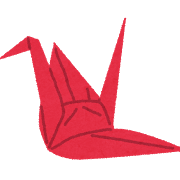 障害者社会参加推進事業「生活訓練事業」折り紙教室
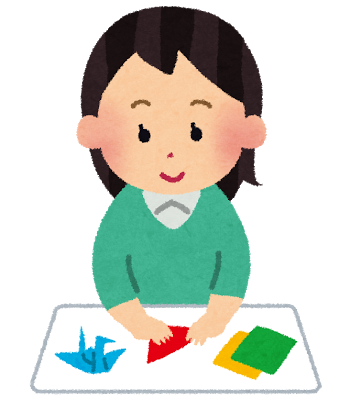 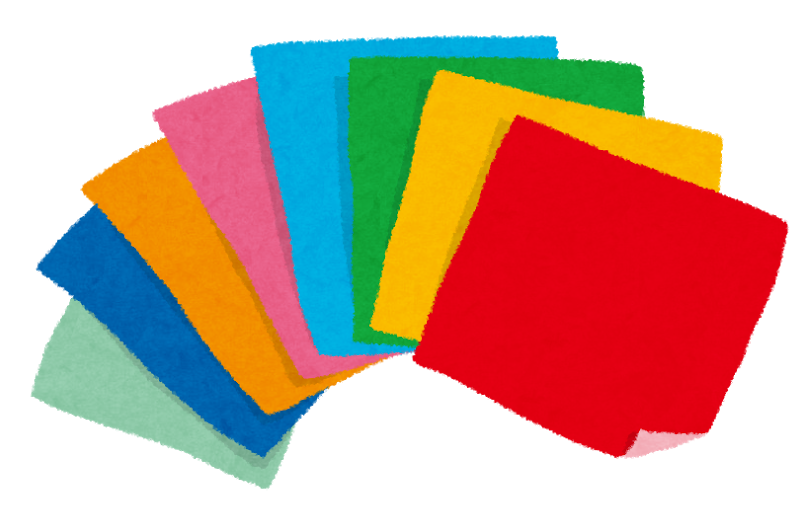